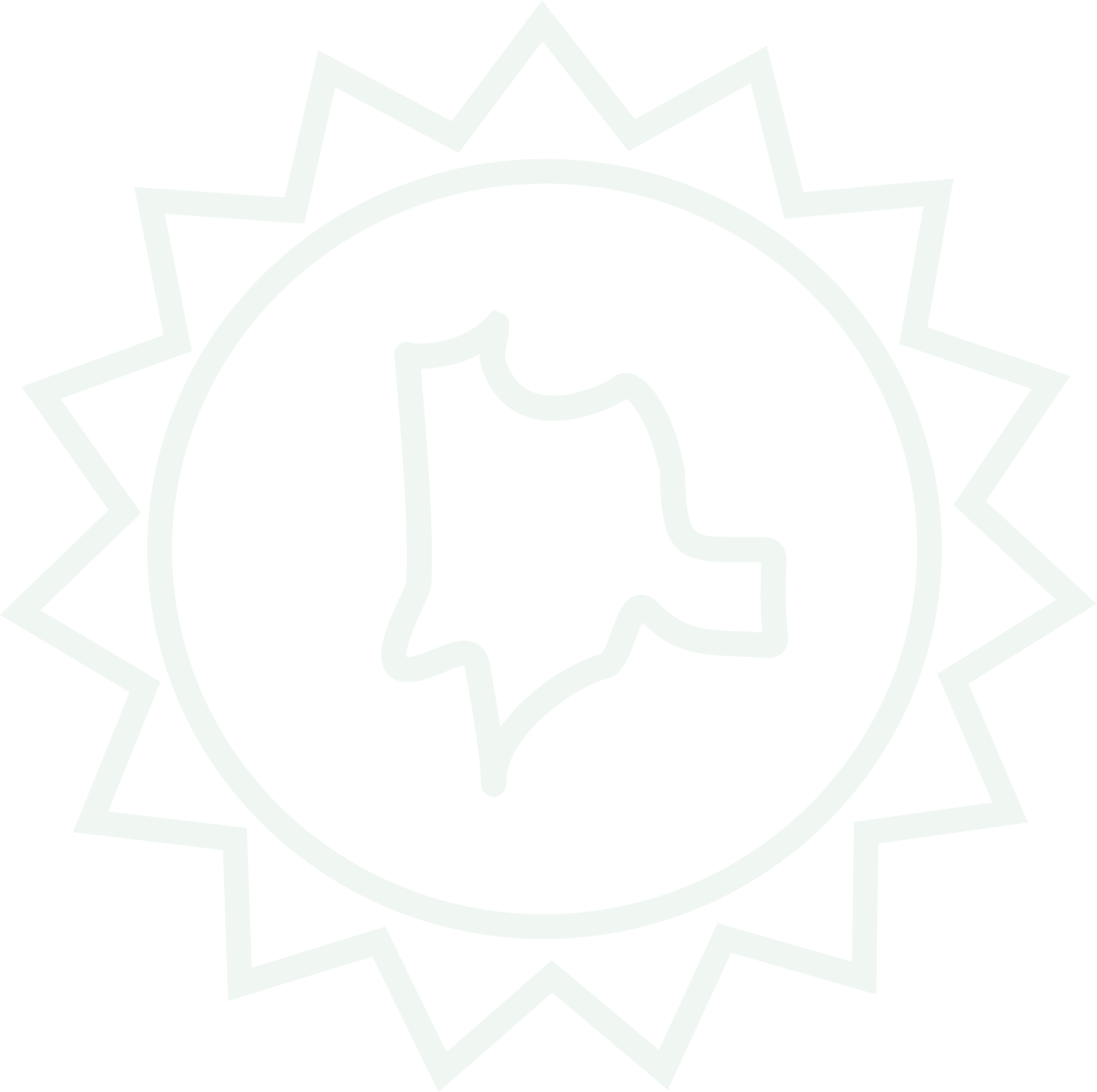 CRONOGRAMA RENOVACIÓN DE 
REGISTROS CALIFICADOS VIGENCIA 2019
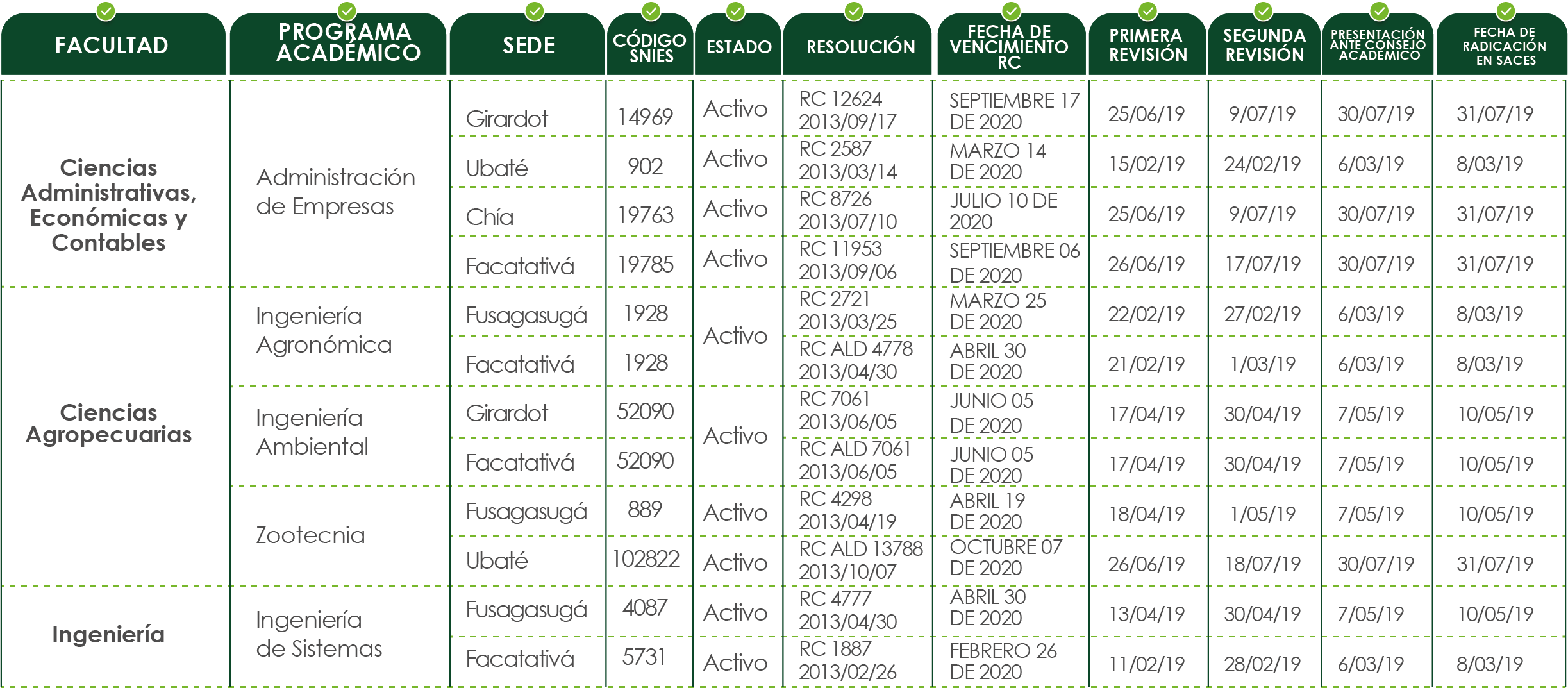 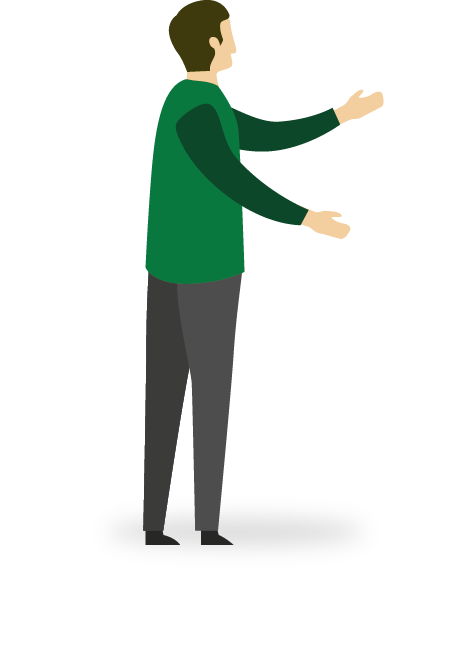